Suggested Solution to Exercise 1: Modelling a Business Process of a Zoo
Erik Perjons
DSV, Stockholm University
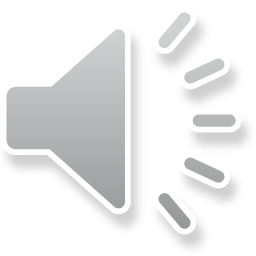 Domain Description
Zoo International is a company with eight zoos in different European cities. Zoo International has specify an introduction process that all zoos should follow. The introduction process describes how an animal should be introduced when it first arrives at a zoo.
First, one of the zoo adminstrators checks the documentation about the animal that is delivered together with the animal by the supplier of the animal. If some required documents are missing, the adminstrator ask for additional documents from the supplier of the animal. As soon as the additional documents has arrived it is checked again, and if some documents still are missing, the adminstrator asks the supplier for these documents as well, and so on until all required documents are received. 
When the adminstrator has received all documents, he/she registers the animal. After that, a medical investigation is carried out by one of the zoo’s veterinarians if a veterinarian is available, if not, the animal is introduced to its ”cage colleagues” (i.e. other animals in the cage where the animal should stay) under supervison of animal keepers at the zoo. Both these two activities need to be carried out, but the order could differs depending on the availability of a veterinarian. When these two activities are completed, the introduction process is finished.
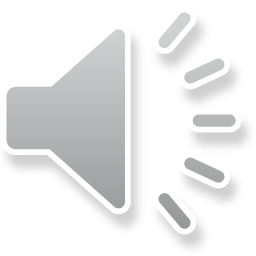 Your Task
Describe the introduction process at a zoo using UML Activity Diagram
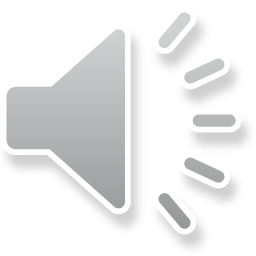 Decide goal and perspective
Goal of Business Process Model: To standardize the introduction process (for quality or efficiency reason?)
Perspective of Business Process Model: Executive/Management’s perspective
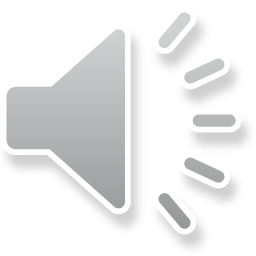 Domain Description
Zoo International is a company with eight zoos in different European cities. Zoo International has specify an introduction process that all zoos should follow. The introduction process describes how an animal should be introduced when it first arrives at a zoo.
First, one of the zoo adminstrators checks the documentation about the animal that is delivered together with the animal by the supplier of the animal. If some required documents are missing, the adminstrator ask for additional documents from the supplier of the animal. As soon as the additional documents has arrived it is checked again, and if some documents still are missing, the adminstrator asks the supplier for these documents as well, and so on until all required documents are received. 
When the adminstrator has received all documents, he/she registers the animal. After that, a medical investigation is carried out by one of the zoo’s veterinarians if a veterinarian is available, if not, the animal is introduced to its ”cage colleagues” (i.e. other animals in the cage where the animal should stay) under supervison of animal keepers at the zoo. Both these two activities need to be carried out, but the order could differs depending on the availability of a veterinarian. When these two activities are completed, the introduction process is finished.
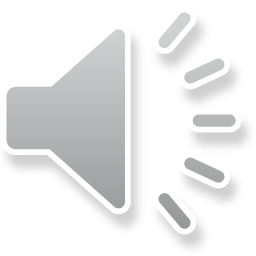 Receive
documents
Check documents
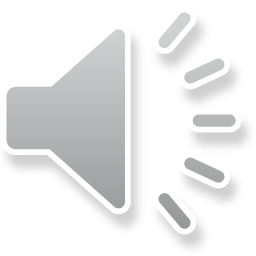 Domain Description
Zoo International is a company with eight zoos in different European cities. Zoo International has specify an introduction process that all zoos should follow. The introduction process describes how an animal should be introduced when it first arrives at a zoo.
First, one of the zoo adminstrators checks the documentation about the animal that is delivered together with the animal by the supplier of the animal. If some required documents are missing, the adminstrator ask for additional documents from the supplier of the animal. As soon as the additional documents has arrived it is checked again, and if some documents still are missing, the adminstrator asks the supplier for these documents as well, and so on until all required documents are received. 
When the adminstrator has received all documents, he/she registers the animal. After that, a medical investigation is carried out by one of the zoo’s veterinarians if a veterinarian is available, if not, the animal is introduced to its ”cage colleagues” (i.e. other animals in the cage where the animal should stay) under supervison of animal keepers at the zoo. Both these two activities need to be carried out, but the order could differs depending on the availability of a veterinarian. When these two activities are completed, the introduction process is finished.
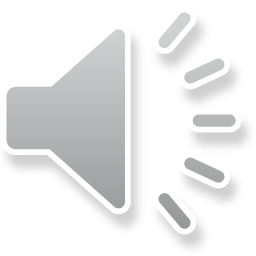 Receive
documents
Check documents
Ask for additional documentation
[else]
[documentation OK]
Register animal
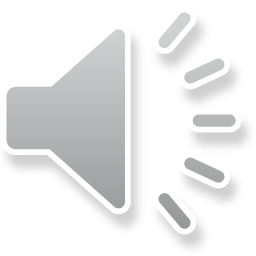 Receive
documents
Check documents
Ask for additional documentation
Check documents
Receive
documents
[else]
[documentation OK]
Register animal
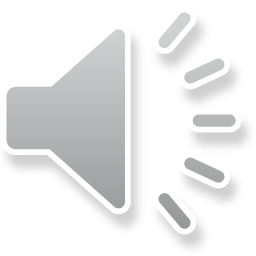 Receive
documents
Check documents
Ask for additional documentation
[else]
[documentation OK]
Register animal
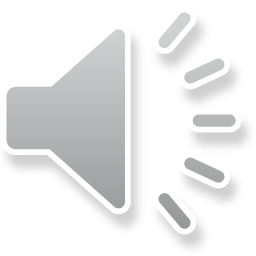 Receive
documents
Check documents
Ask for additional documentation
[else]
[documentation OK]
Register animal
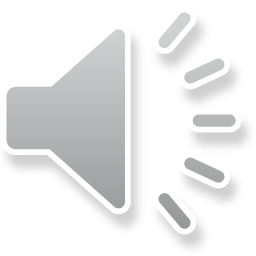 Receive
documents
Check documents
[required not OK after three reminders]
Ask for additional documentation
[else]
[doc OK]
Register animal
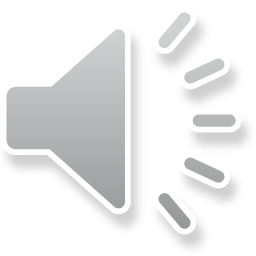 Domain Description
Zoo International is a company with eight zoos in different European cities. Zoo International has specify an introduction process that all zoos should follow. The introduction process describes how an animal should be introduced when it first arrives at a zoo.
First, one of the zoo adminstrators checks the documentation about the animal that is delivered together with the animal by the supplier of the animal. If some required documents are missing, the adminstrator ask for additional documents from the supplier of the animal. As soon as the additional documents has arrived it is checked again, and if some documents still are missing, the adminstrator asks the supplier for these documents as well, and so on until all required documents are received. 
When the adminstrator has received all documents, he/she registers the animal. After that, a medical investigation is carried out by one of the zoo’s veterinarians if a veterinarian is available, if not, the animal is introduced to its ”cage colleagues” (i.e. other animals in the cage where the animal should stay) under supervison of animal keepers at the zoo. Both these two activities need to be carried out, but the order could differs depending on the availability of a veterinarian. When these two activities are completed, the introduction process is finished.
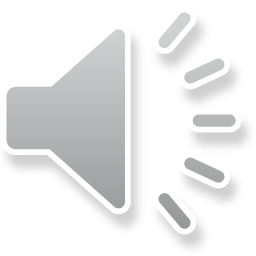 Receive
documents
Carry out medical investigation
Introduce animal to ”cage collagues
Check documents
Ask for additional documentation
[else]
[documentation OK]
Register animal
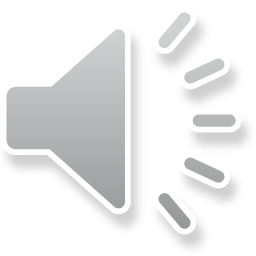 [veterinarian available]
[else]
Carry out medical investigation
Introduce animal to ”cage collagues
Receive
documents
Introduce animal to ”cage collagues
Carry out medical investigation
Check documents
Ask for additional documentation
[else]
[documentation OK]
Register animal
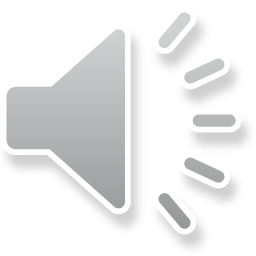 [veterinarian available]
[else]
Carry out medical investigation
Introduce animal to ”cage collagues
Receive
documents
Check documents
[medical
investigation not carried out]
Ask for additional documentation
[else]
[else]
[introduction to cage collegues not carried out]
[documentation OK]
Register animal
[else]
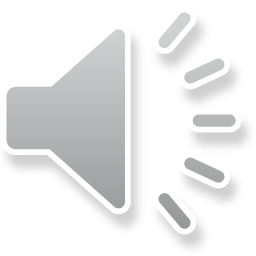